Conociendo el centímetro y el metro
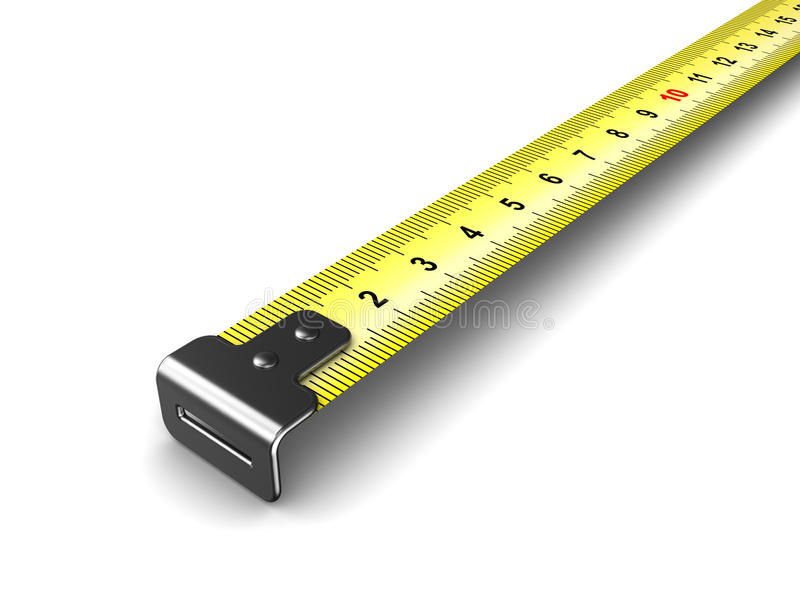 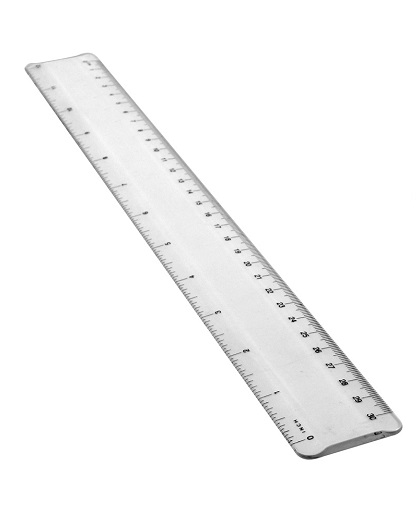 Matemática 2° básicos
Clase 18
Videos para ver
https://www.youtube.com/watch?v=wk6WSiILWvU
Las Unidades de Medida | Videos Educativos para Niños


https://www.youtube.com/watch?v=SYd9yQxWqRk           
 La Escuela de Herramientas de Manny: Cómo medir cosas
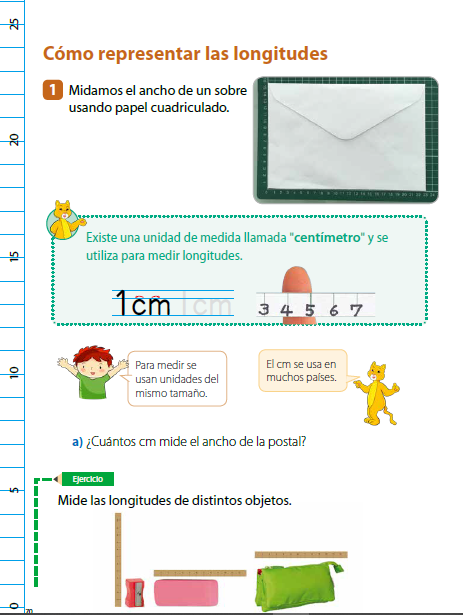 Medidas estandarizadas
CENTÍMETRO = CM
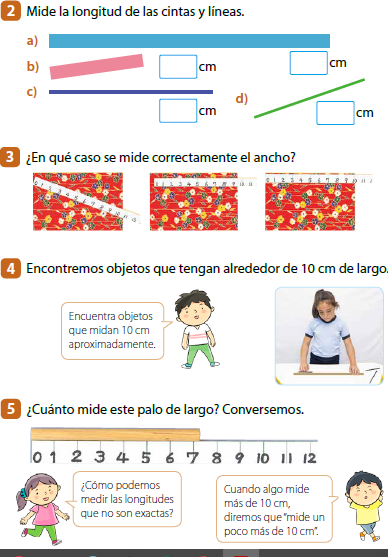 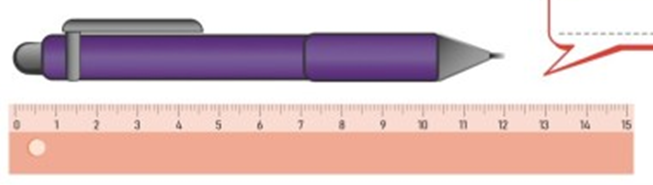 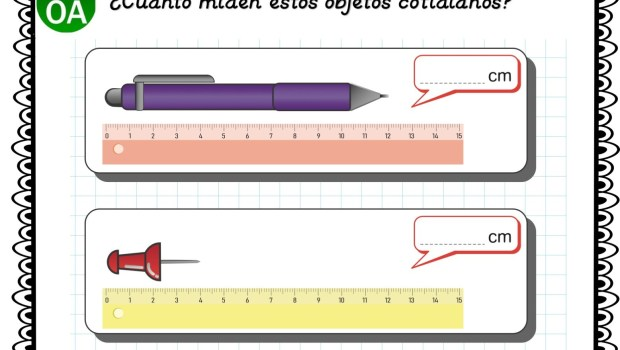 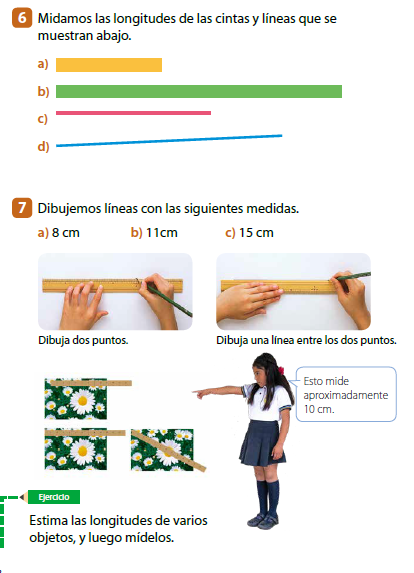 PARA MEDIR DEBES FIJARTE QUE LA REGLA O HUINCHA ESTE DERECHA Y COMENZANDO POR EL 0
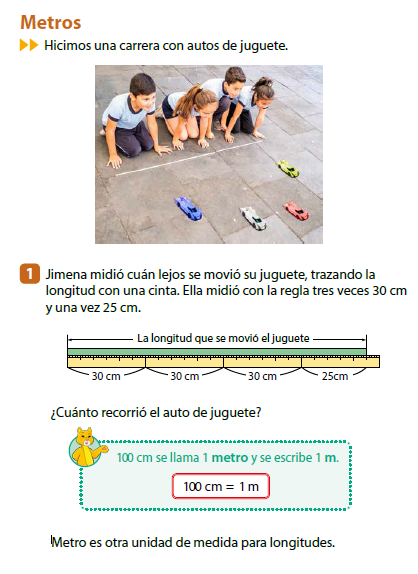 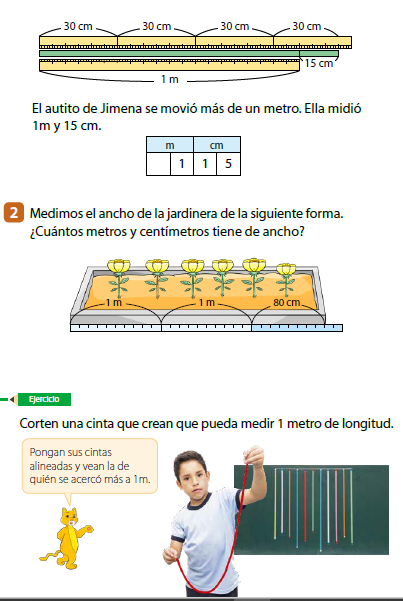 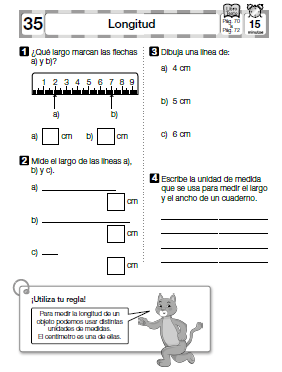 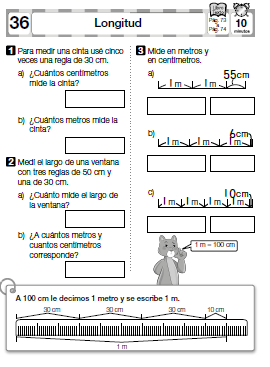